Figure 1. Main Model: The Effects of Disclosure
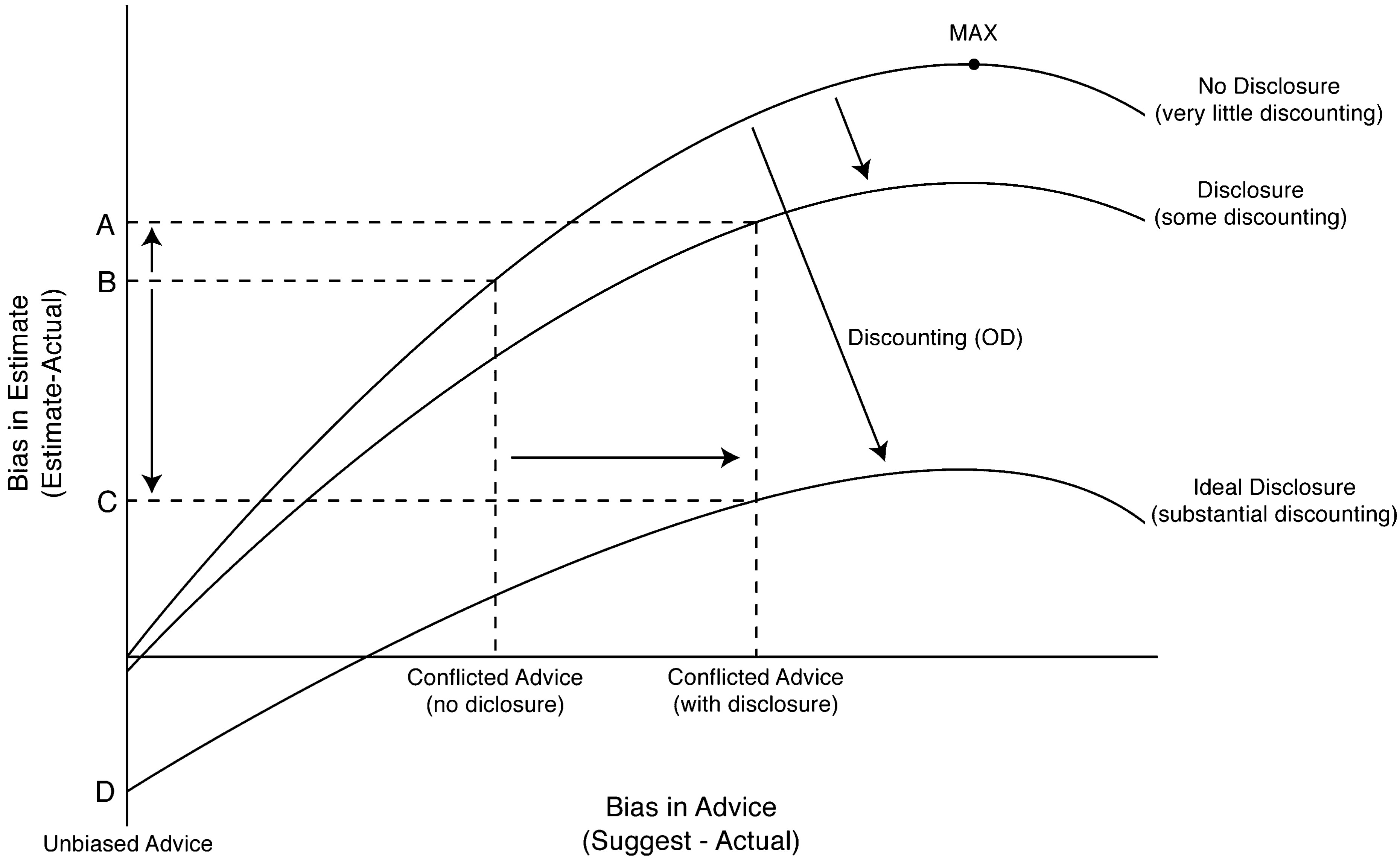 J Consum Res, Volume 37, Issue 5, 1 February 2011, Pages 836–857, https://doi.org/10.1086/656252
The content of this slide may be subject to copyright: please see the slide notes for details.
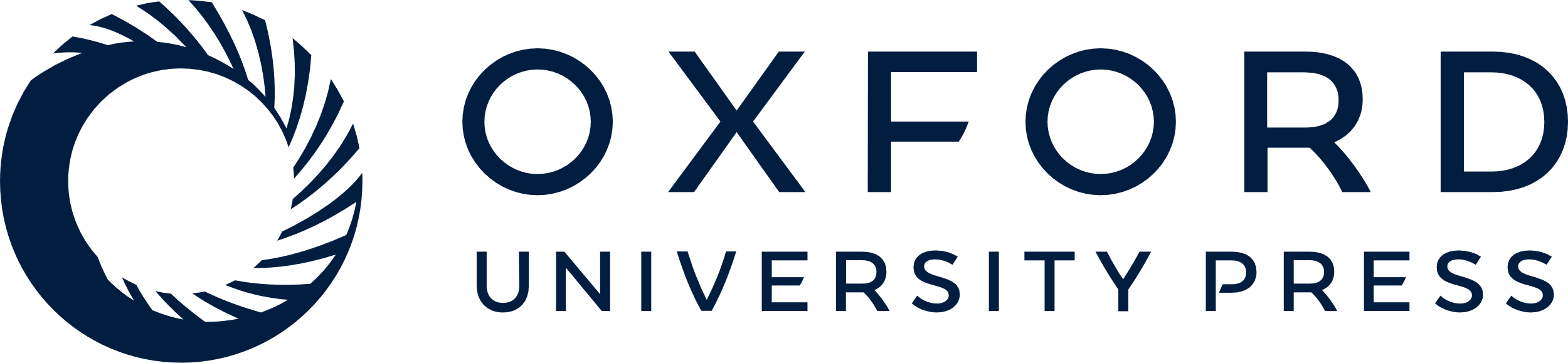 [Speaker Notes: Figure 1. Main Model: The Effects of Disclosure


Unless provided in the caption above, the following copyright applies to the content of this slide: © 2010 by JOURNAL OF CONSUMER RESEARCH, Inc.]
Figure 2. Strategic Restraint and Strategic Exaggeration
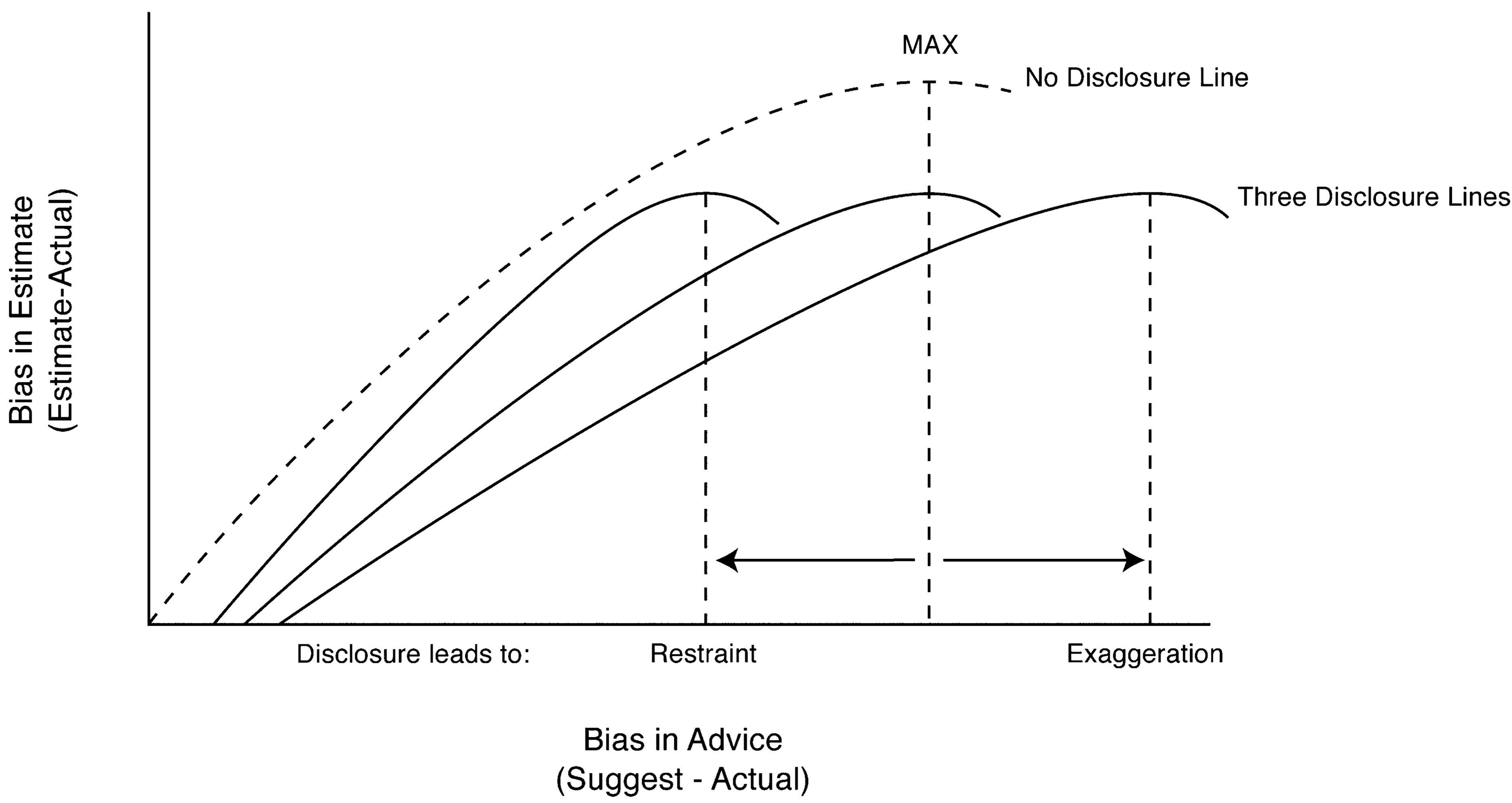 J Consum Res, Volume 37, Issue 5, 1 February 2011, Pages 836–857, https://doi.org/10.1086/656252
The content of this slide may be subject to copyright: please see the slide notes for details.
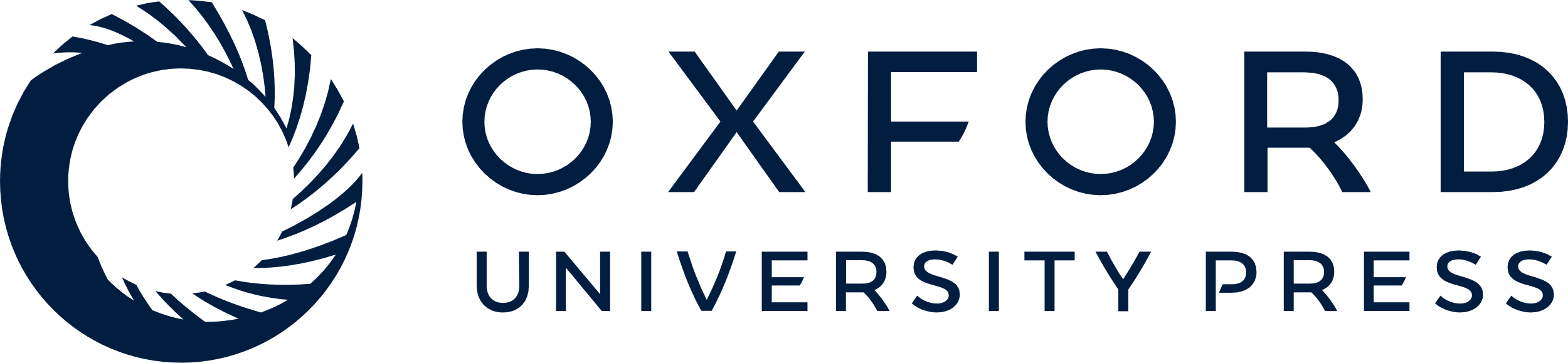 [Speaker Notes: Figure 2. Strategic Restraint and Strategic Exaggeration


Unless provided in the caption above, the following copyright applies to the content of this slide: © 2010 by JOURNAL OF CONSUMER RESEARCH, Inc.]
Figure 3. Moral Licensing
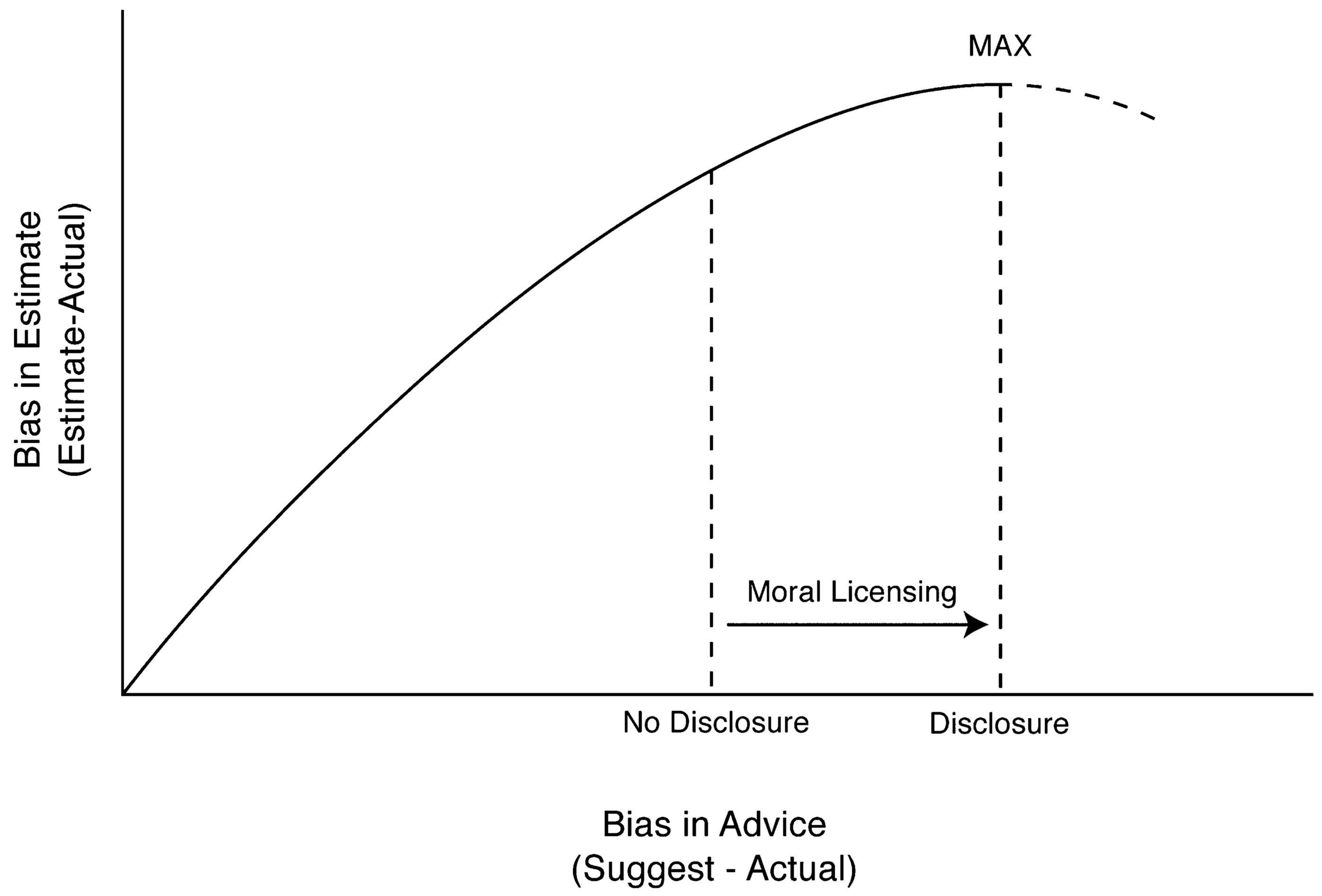 J Consum Res, Volume 37, Issue 5, 1 February 2011, Pages 836–857, https://doi.org/10.1086/656252
The content of this slide may be subject to copyright: please see the slide notes for details.
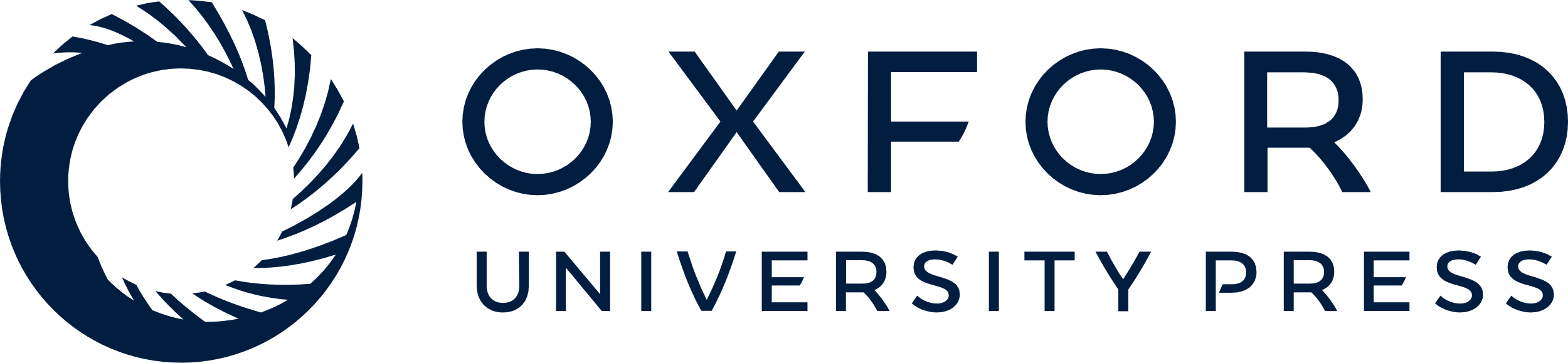 [Speaker Notes: Figure 3. Moral Licensing


Unless provided in the caption above, the following copyright applies to the content of this slide: © 2010 by JOURNAL OF CONSUMER RESEARCH, Inc.]
Figure 4. Study 3: Advisors’ Suggestions across Conditions and across Rounds
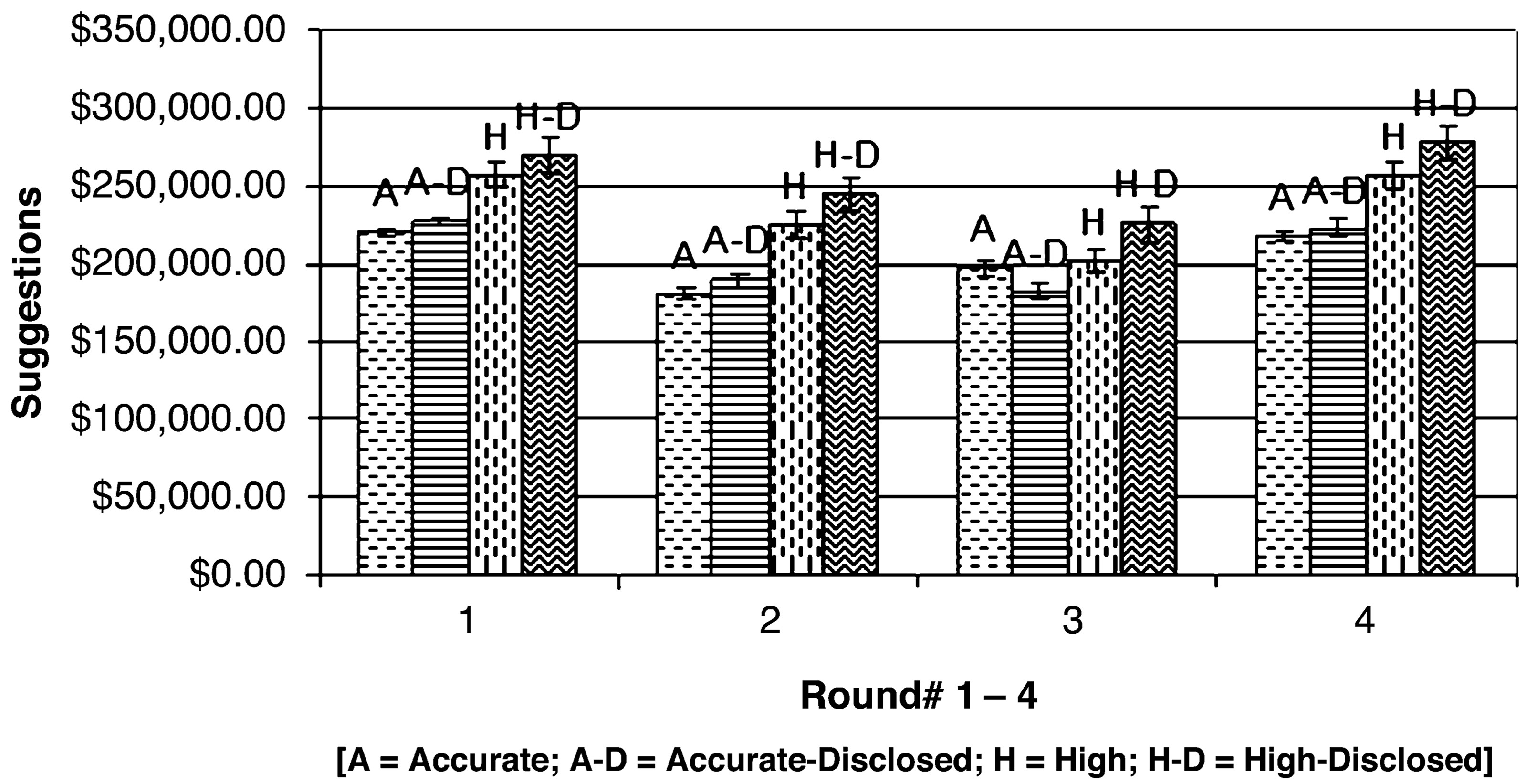 J Consum Res, Volume 37, Issue 5, 1 February 2011, Pages 836–857, https://doi.org/10.1086/656252
The content of this slide may be subject to copyright: please see the slide notes for details.
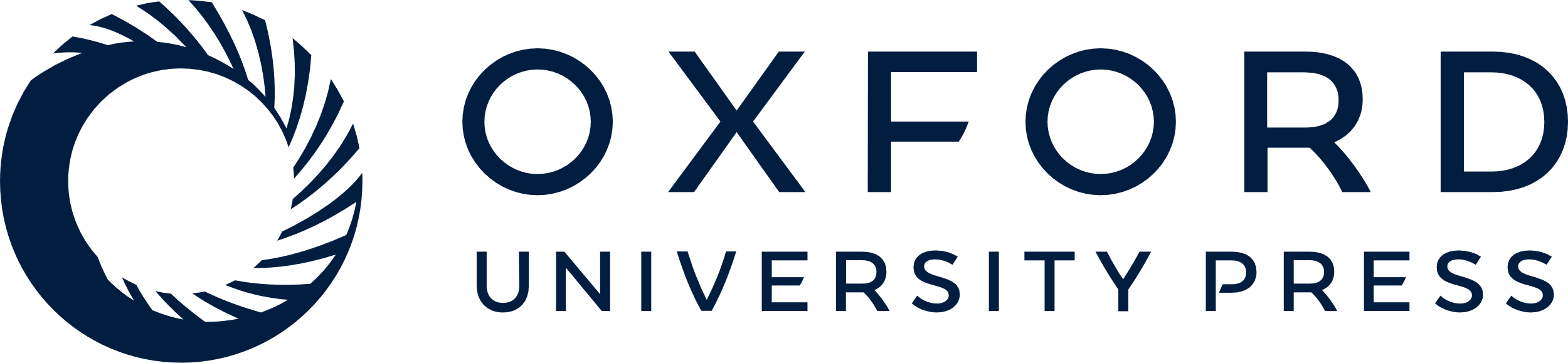 [Speaker Notes: Figure 4. Study 3: Advisors’ Suggestions across Conditions and across Rounds


Unless provided in the caption above, the following copyright applies to the content of this slide: © 2010 by JOURNAL OF CONSUMER RESEARCH, Inc.]
Figure 5. Study 3: Payoffs for the Two Roles in the Four Experimental Conditions
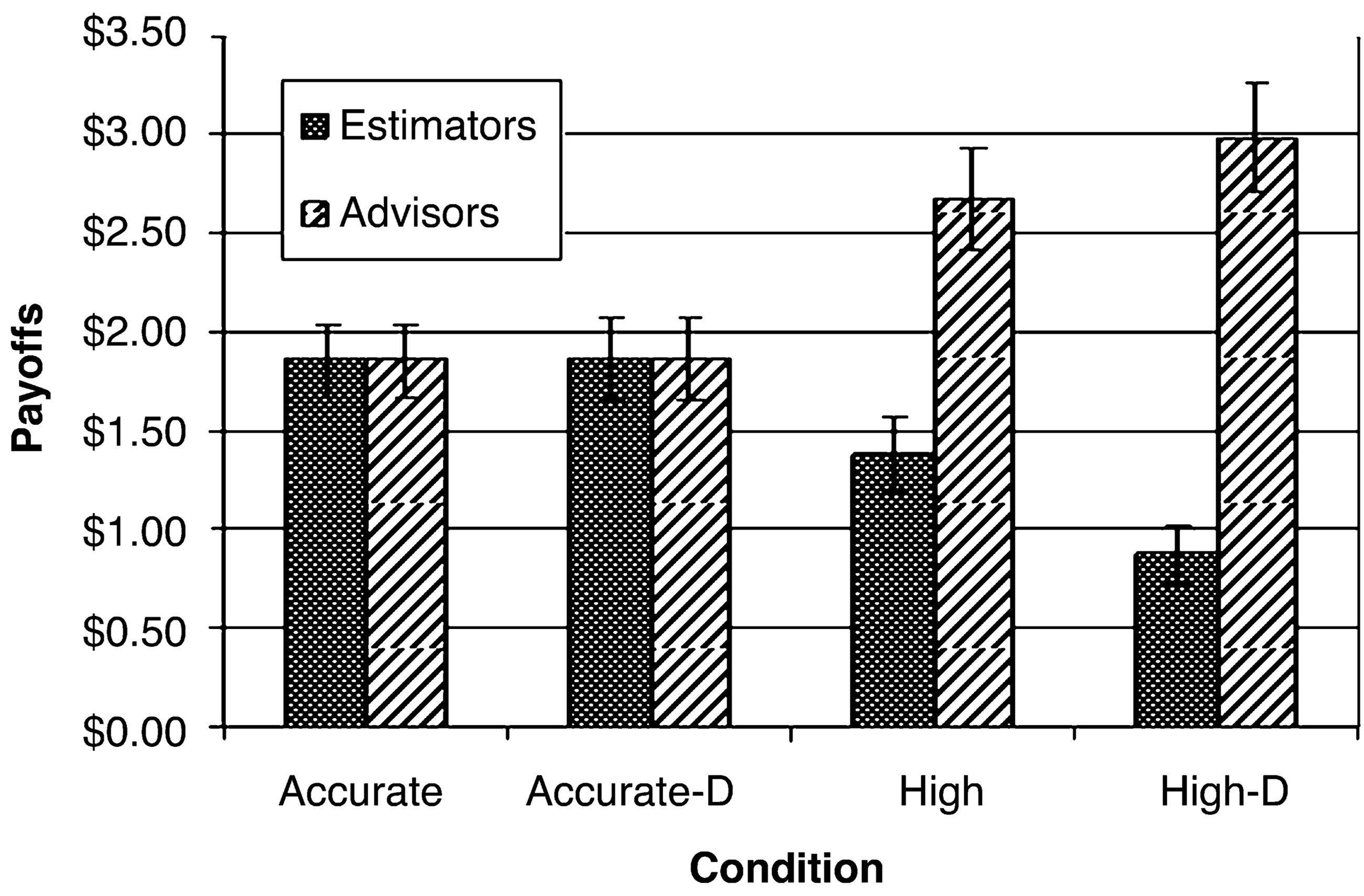 J Consum Res, Volume 37, Issue 5, 1 February 2011, Pages 836–857, https://doi.org/10.1086/656252
The content of this slide may be subject to copyright: please see the slide notes for details.
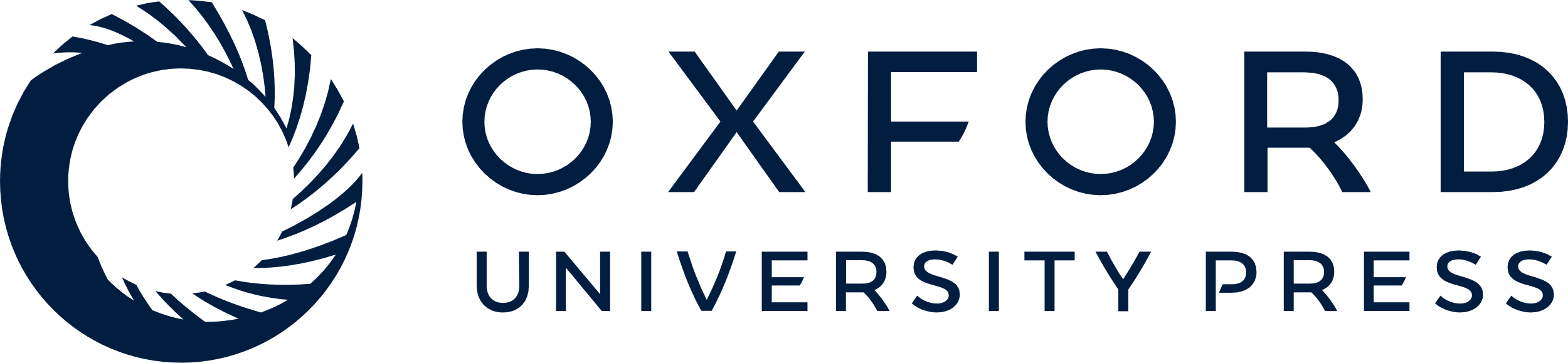 [Speaker Notes: Figure 5. Study 3: Payoffs for the Two Roles in the Four Experimental Conditions


Unless provided in the caption above, the following copyright applies to the content of this slide: © 2010 by JOURNAL OF CONSUMER RESEARCH, Inc.]
Figure 6. Study 3: Overall Summary of Findings
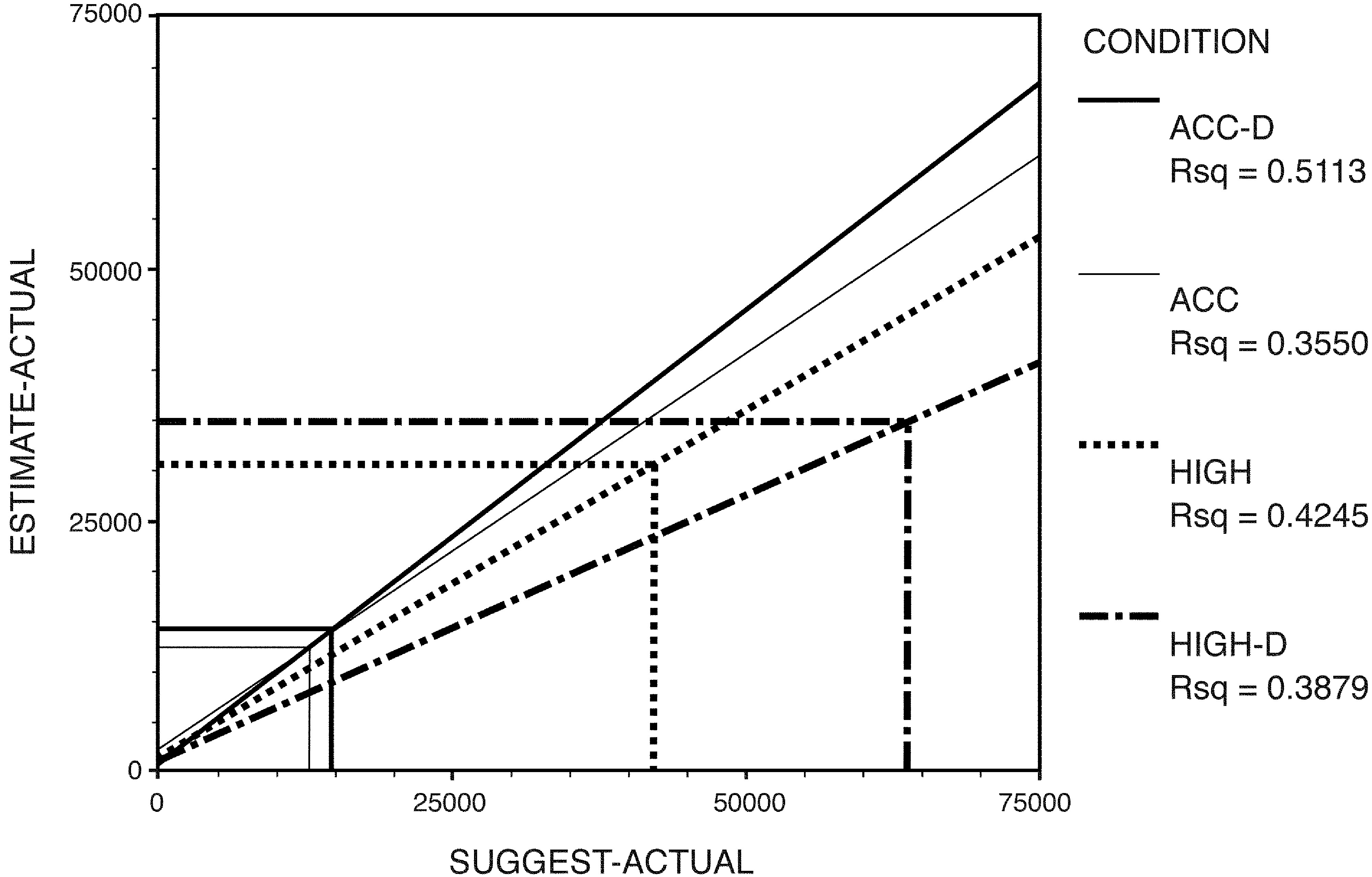 J Consum Res, Volume 37, Issue 5, 1 February 2011, Pages 836–857, https://doi.org/10.1086/656252
The content of this slide may be subject to copyright: please see the slide notes for details.
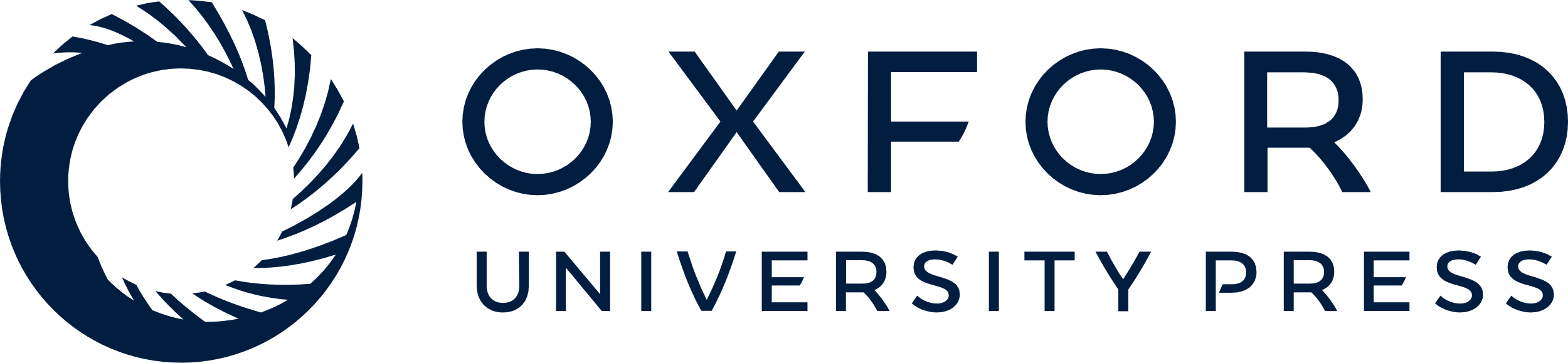 [Speaker Notes: Figure 6. Study 3: Overall Summary of Findings


Unless provided in the caption above, the following copyright applies to the content of this slide: © 2010 by JOURNAL OF CONSUMER RESEARCH, Inc.]
Figure 7. Study 4: Survey, Overall Findings
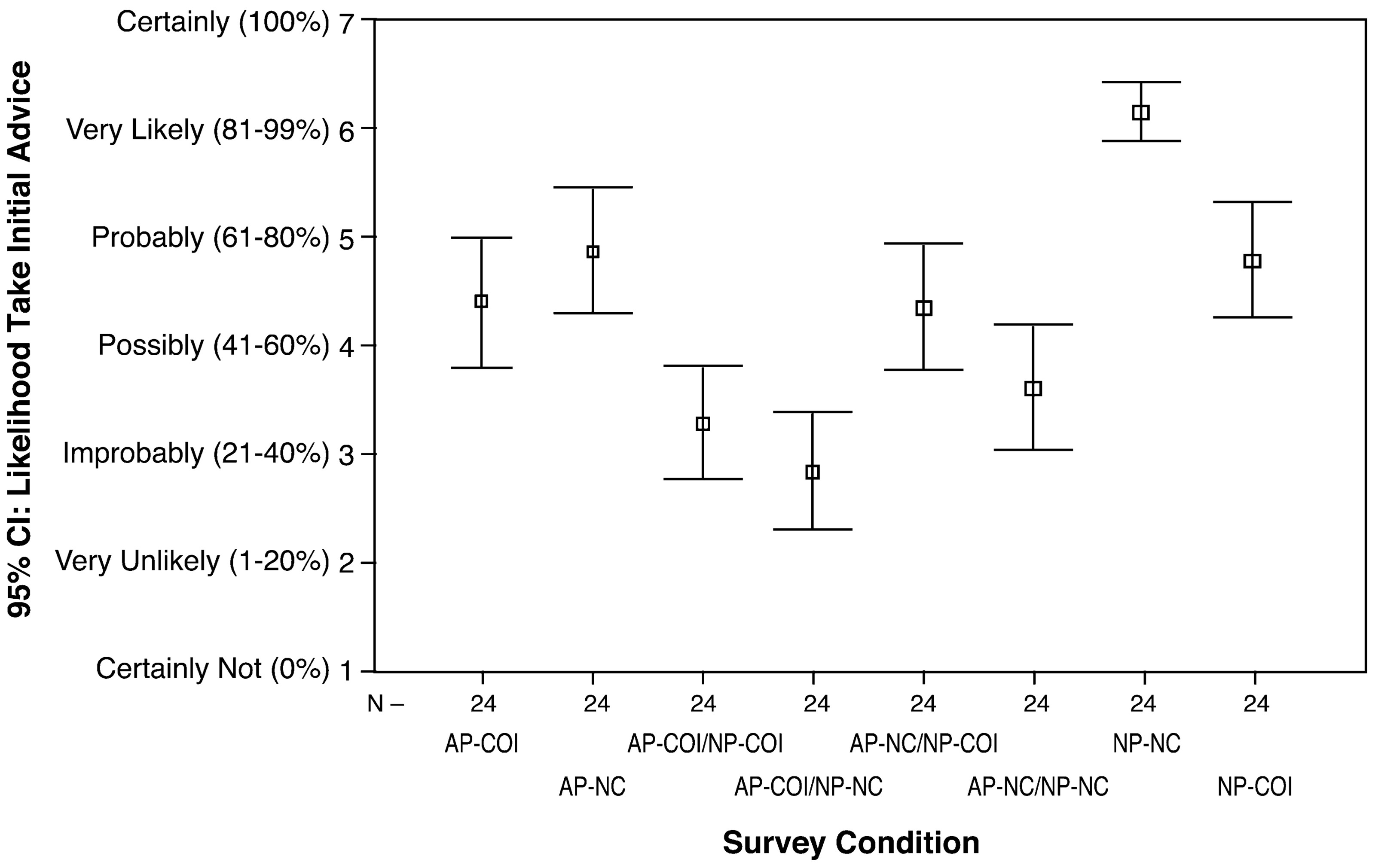 J Consum Res, Volume 37, Issue 5, 1 February 2011, Pages 836–857, https://doi.org/10.1086/656252
The content of this slide may be subject to copyright: please see the slide notes for details.
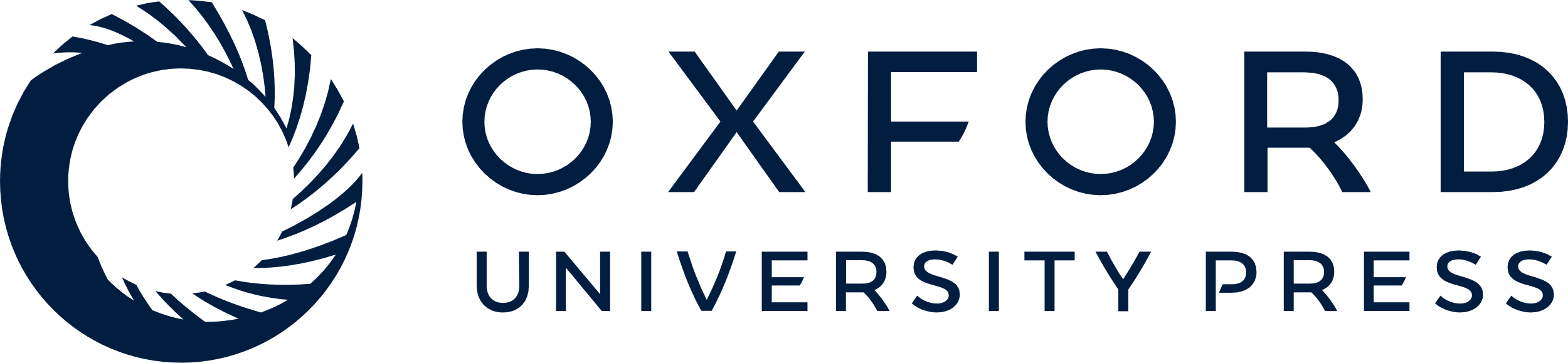 [Speaker Notes: Figure 7. Study 4: Survey, Overall Findings


Unless provided in the caption above, the following copyright applies to the content of this slide: © 2010 by JOURNAL OF CONSUMER RESEARCH, Inc.]
Figure A1. Image presented to the estimator in study 1
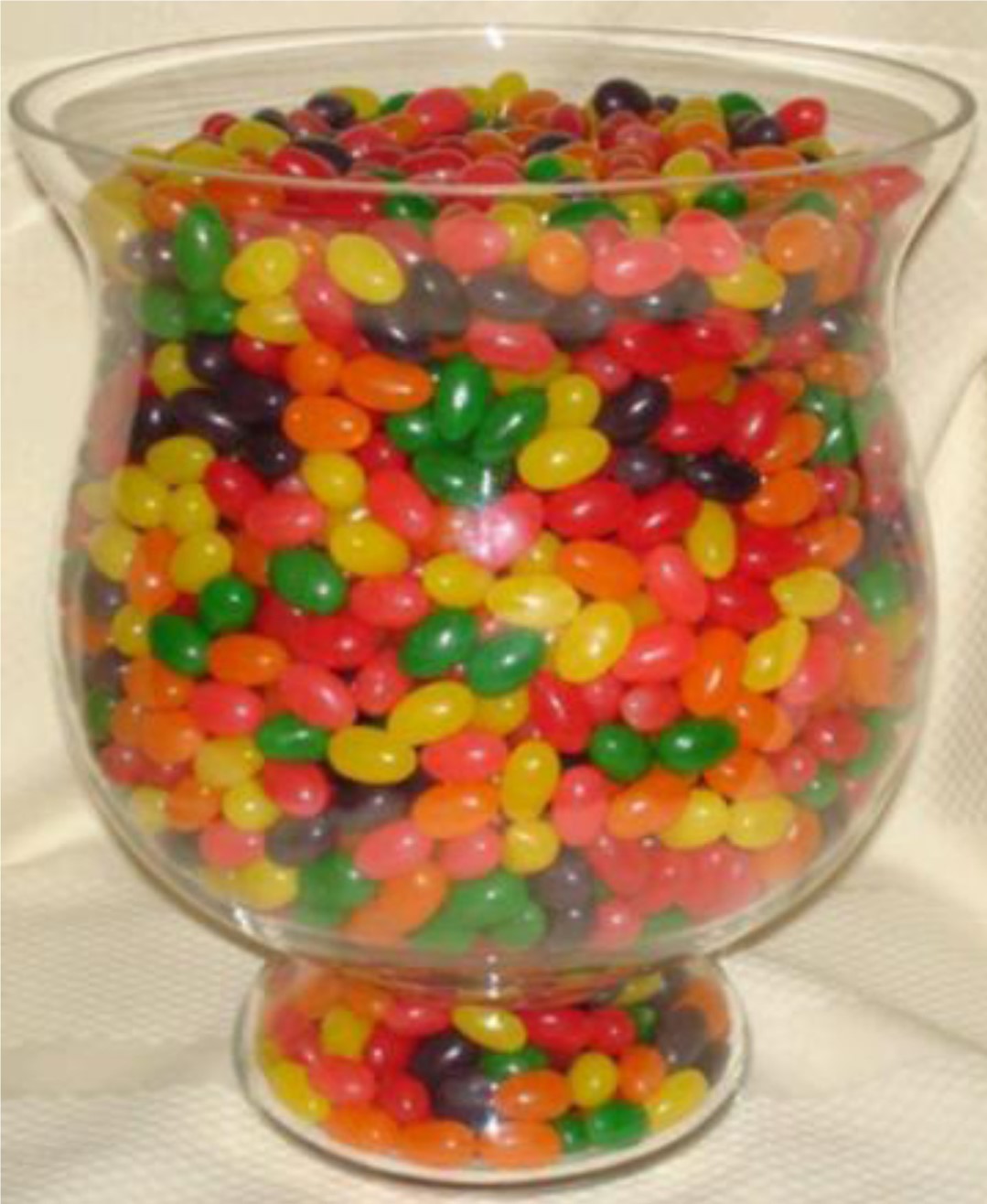 J Consum Res, Volume 37, Issue 5, 1 February 2011, Pages 836–857, https://doi.org/10.1086/656252
The content of this slide may be subject to copyright: please see the slide notes for details.
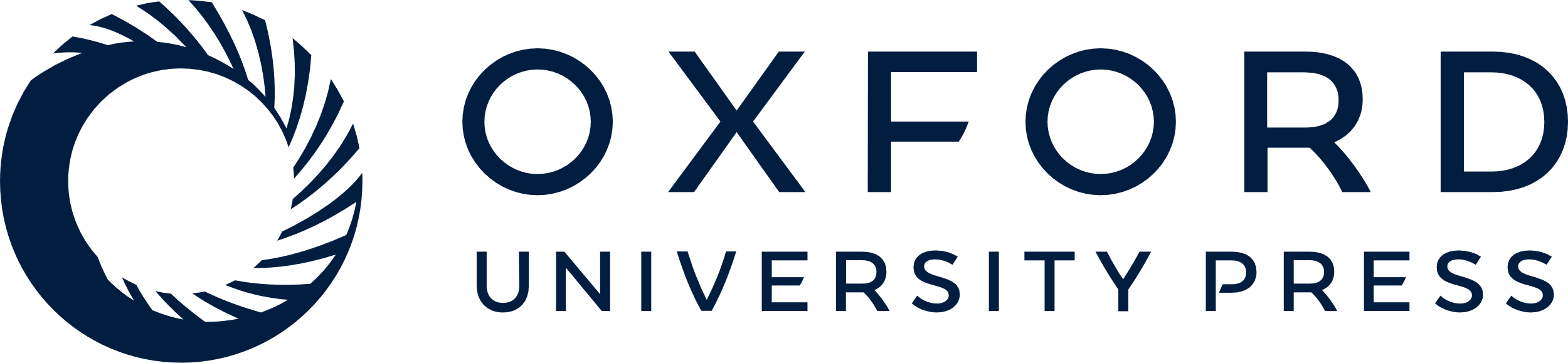 [Speaker Notes: Figure A1. Image presented to the estimator in study 1


Unless provided in the caption above, the following copyright applies to the content of this slide: © 2010 by JOURNAL OF CONSUMER RESEARCH, Inc.]
Figure B1.
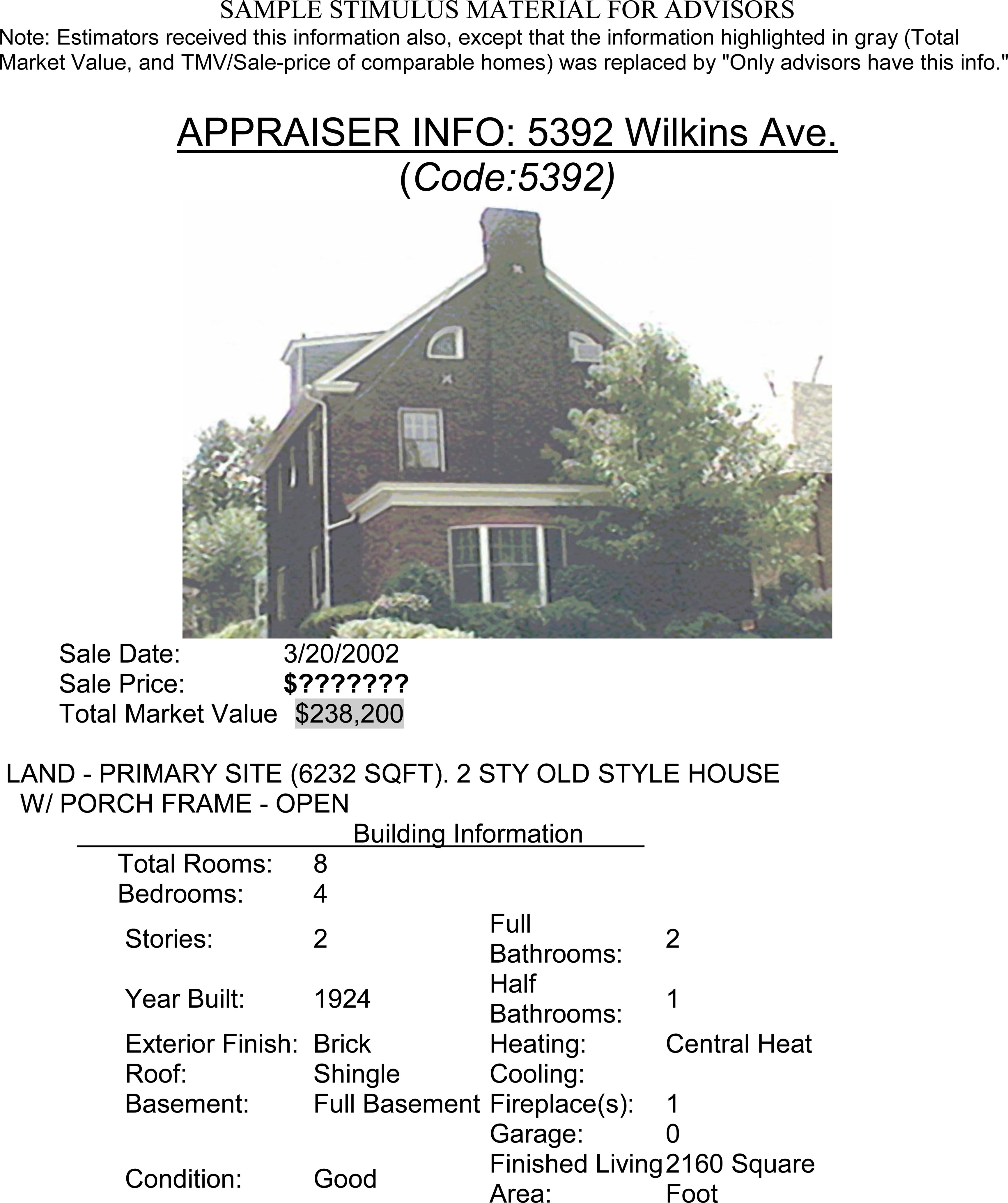 J Consum Res, Volume 37, Issue 5, 1 February 2011, Pages 836–857, https://doi.org/10.1086/656252
The content of this slide may be subject to copyright: please see the slide notes for details.
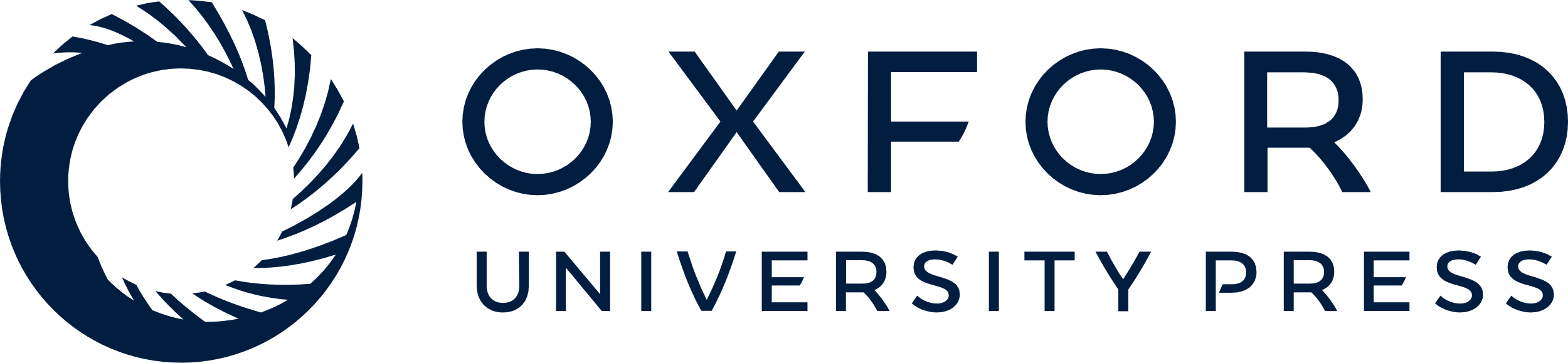 [Speaker Notes: Figure B1. 
Unless provided in the caption above, the following copyright applies to the content of this slide: © 2010 by JOURNAL OF CONSUMER RESEARCH, Inc.]
Figure B2.
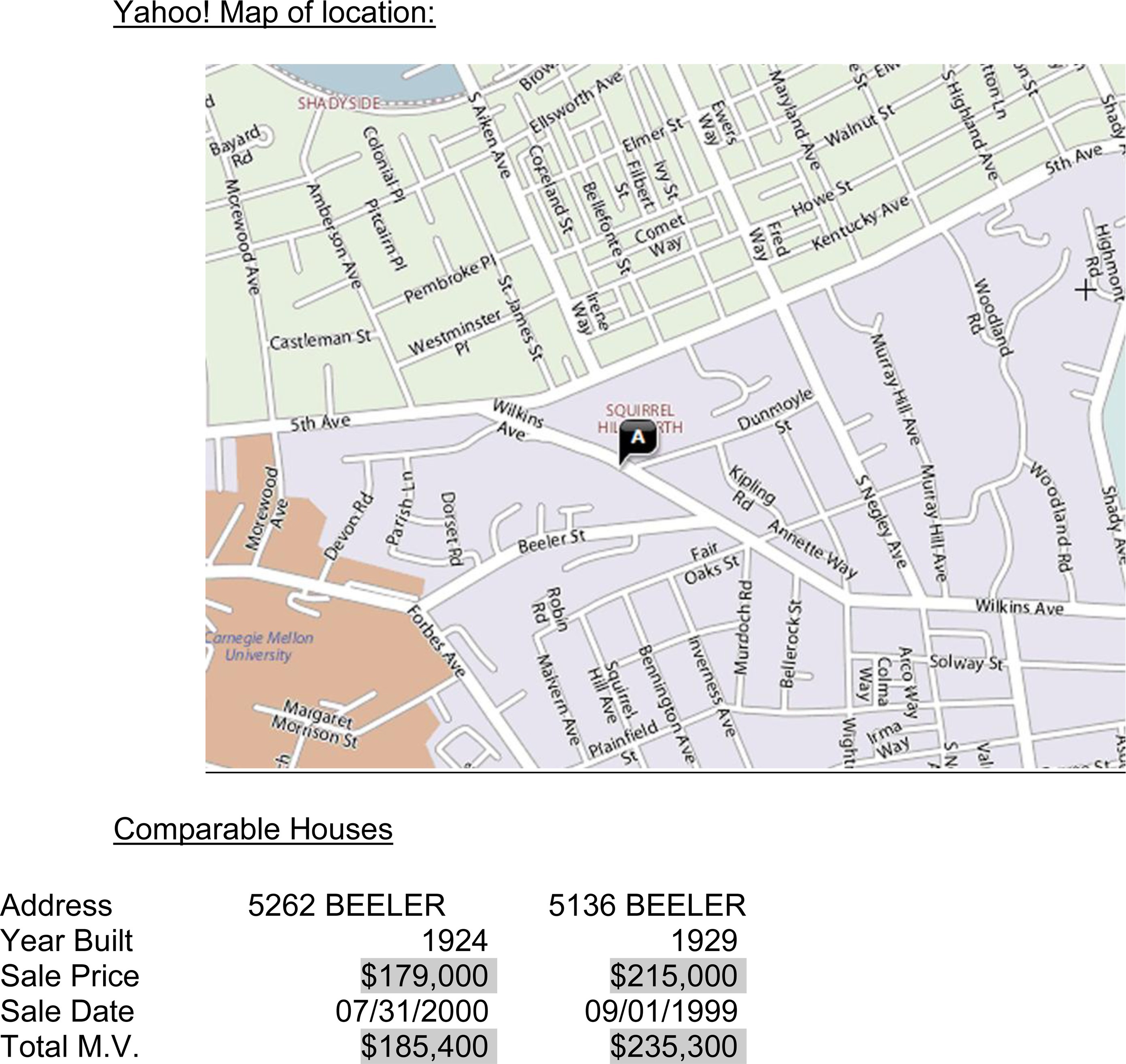 J Consum Res, Volume 37, Issue 5, 1 February 2011, Pages 836–857, https://doi.org/10.1086/656252
The content of this slide may be subject to copyright: please see the slide notes for details.
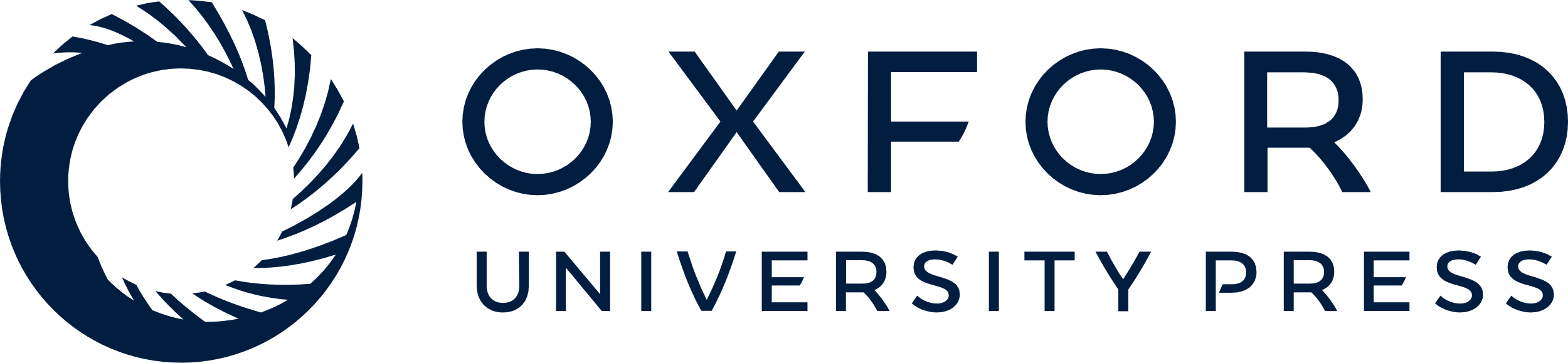 [Speaker Notes: Figure B2. 
Unless provided in the caption above, the following copyright applies to the content of this slide: © 2010 by JOURNAL OF CONSUMER RESEARCH, Inc.]
Figure C1.
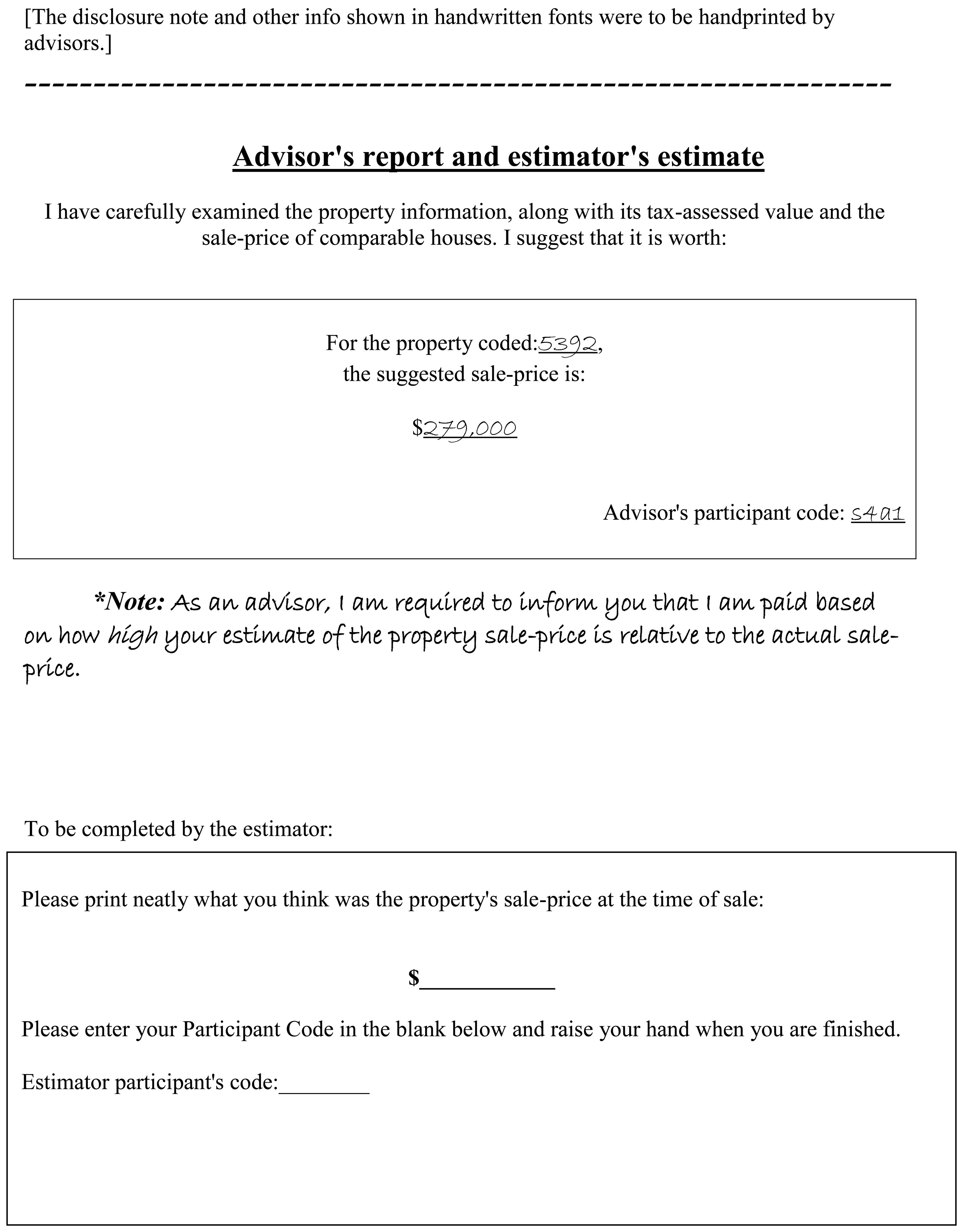 J Consum Res, Volume 37, Issue 5, 1 February 2011, Pages 836–857, https://doi.org/10.1086/656252
The content of this slide may be subject to copyright: please see the slide notes for details.
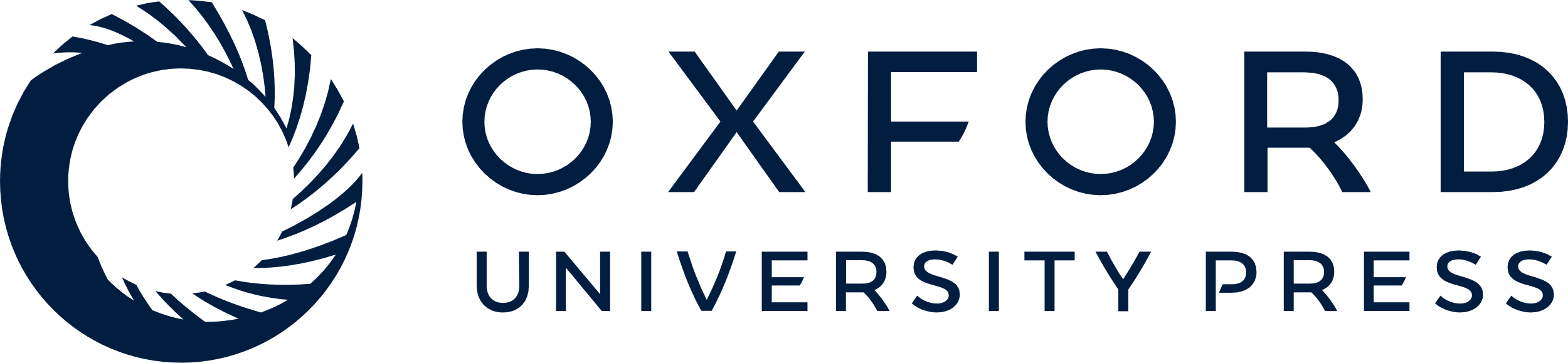 [Speaker Notes: Figure C1. 
Unless provided in the caption above, the following copyright applies to the content of this slide: © 2010 by JOURNAL OF CONSUMER RESEARCH, Inc.]